113學年度技藝教育課程導師說明會
113.9.10
目標
一、提供學生適合其能力、性向及興趣之技藝課程，提升學習信心，以充分發展潛能。
二、輔導學生學習職業基礎知能，並為繼續升讀職業學校奠定基礎。
對象
八年級升九年級具有技職發展傾向之學生
112學年度技藝班上課情形
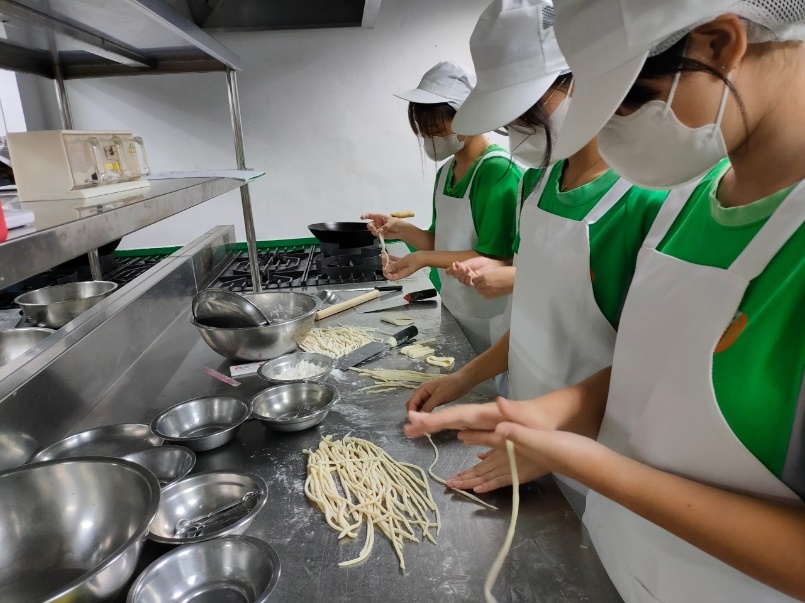 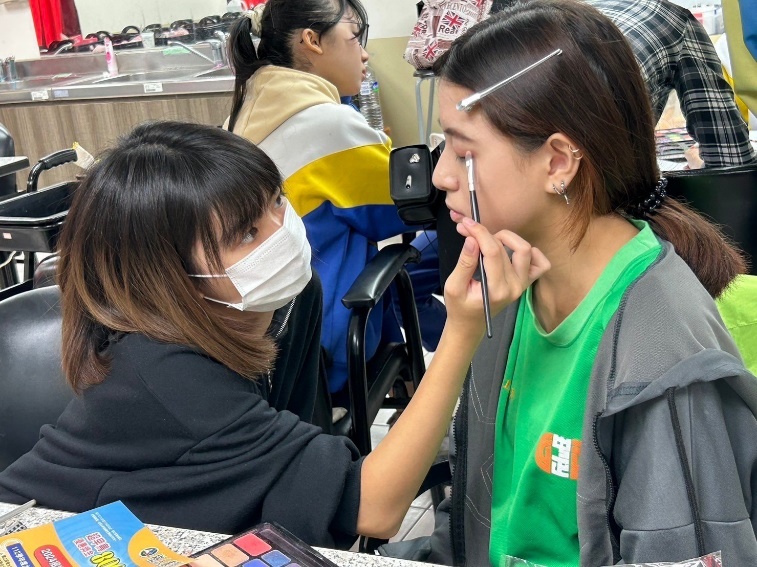 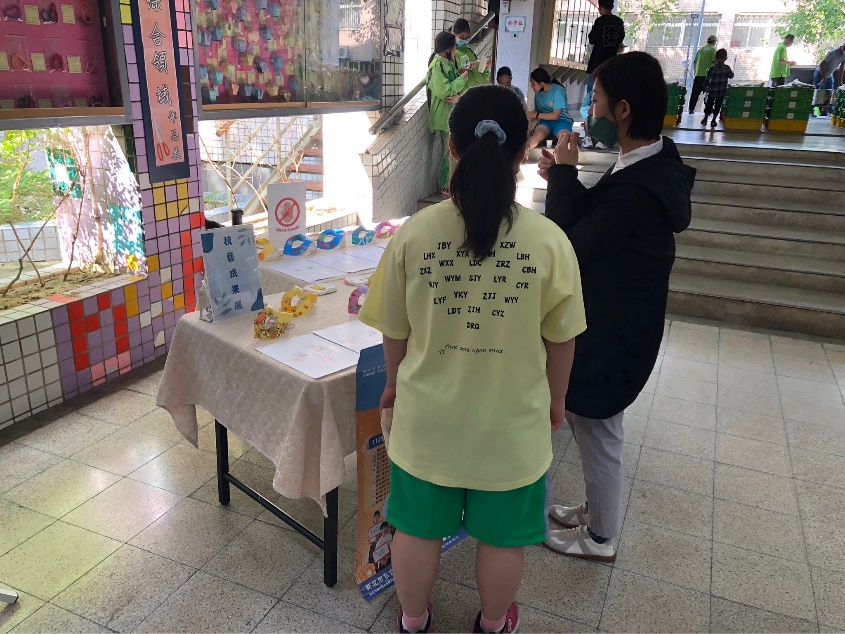 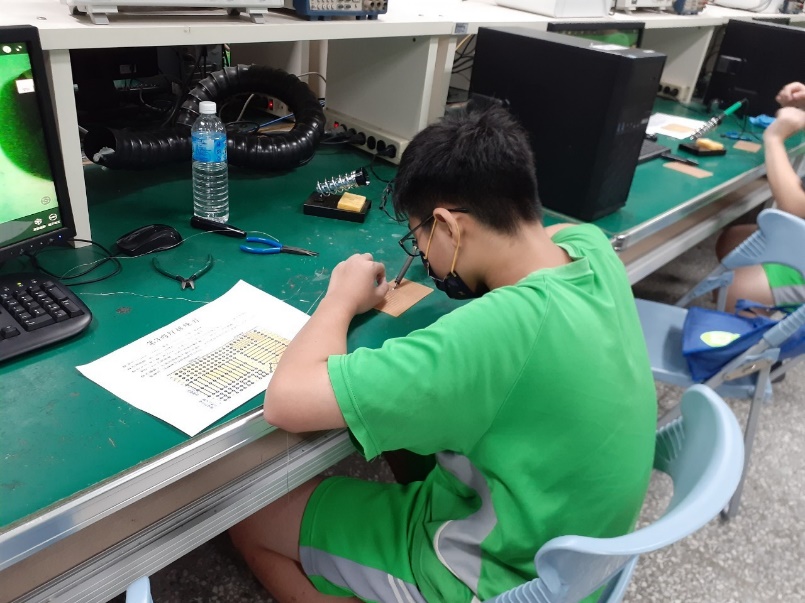 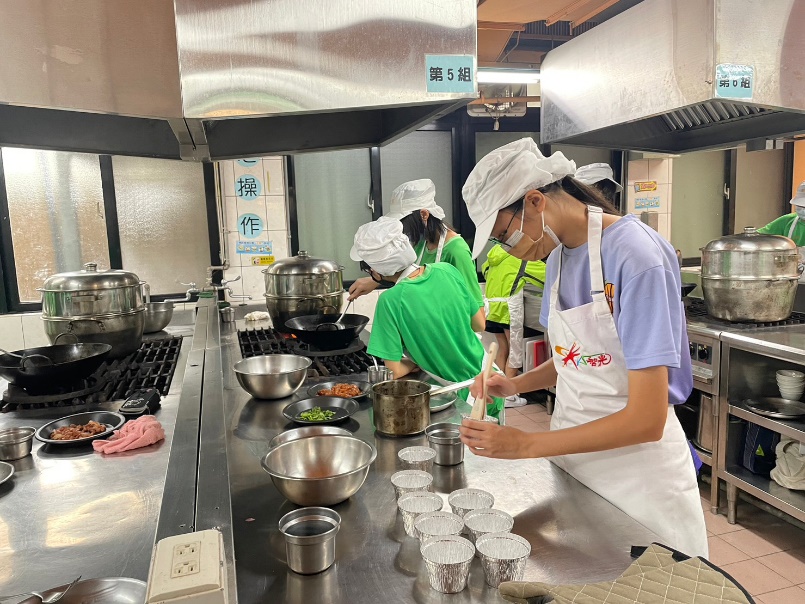 113學年技藝教育重大變革
根據112年11月17日教育部公文，修正國民中學技藝教育實施辦法
第七條  國民中學開設之技藝教育課程，學生人數以十二人至三十人為原則，偏遠及離島地區得視需要酌減人數。 (原規定為十五至三十人)
技藝教育問卷調查結果
抽離式合作班
上課時間、交通方式
一、每週五早上第一〜三節，以一學年為限
二、於藝文中心前集合，每班會有帶隊教師陪同，搭乘遊覽車至合作的高職學校上課。(技藝教育課程活動期間，高職端會幫學生辦理保險)
上課時間、交通方式
一、耕莘技藝班每週三中午12：30~第七節，以及每週五早上第    
    一〜三節，以一學年為限
二、於藝文中心前集合，每班會有帶隊教師陪同，搭乘遊覽車至合作的高職學校上課。(技藝教育課程活動期間，高職端會幫學生辦理保險)
合作學校及開設職群
遴選方式
一、先由各班導師及輔導活動科老師推薦（需有家長同意書）
二、按照遴選辦法換算積分，依積分給予相對應序號，於5/9(五)第一、二節進行公開撕榜作業
三、經遴輔會會議決議，公布錄取名單
遴選比序辦法
注意事項
一、九年級週三的第5~7節，以及週五的第2、3節有排正式課程，學生受影響程度視該班課程內容而定，請家長仔細考量
二、技藝班校外上課期間，若有行為嚴重影響校譽、中途退班或輟學者，除依校規辦理外，得予以退原班並召開學生獎懲委員會議處。 
三、技藝班同學至高職上課不收取任何費用，為避免資源浪費，正式上課第三次後退出者將依上列辦法辦理，請斟酌報名。
技藝專班
成立目的
一、為八年級升九年級具有高度技藝傾向之學生設立
二、對較不具學術傾向之學生，能更深入試探技職教育
三、學生多試探各職群，供國中畢業後選擇就讀科系之參考
開設職群與合作高職
家政職群、設計職群(莊敬高職)
電機電子職群、食品職群(豫章工商)
與合作式技藝班之差異
技藝專班遴選方式
一、由八年級各班導師及輔導老師提出推薦
二、學生領取技藝專班申請表，完成學生部分填寫，並請家長簽名
三、學生將申請表交給導師，導師填寫意見並簽名後交至輔導室資料組
四、資料組請輔導老師填寫意見並簽名
五、資料組完成申請表學生資料部分填寫
六、資料組安排面談時間，欲報名之學生皆需參加
七、依積分高低排序，經遴輔會確認後公告專班錄取名單
其他說明
一、學生抽離後，將獨立編為新班。之後若有轉入生，轉入生的排入順序在開學後三週內前以抽離前班級人數排序，第四週起則是以抽離後班級人數為排序。
二、轉出輔導機制
三、轉入輔導機制
選讀技藝班升學管道
一、與一般生相同(參加會考、免試入學)
二、以技藝技能優良學生甄審入學高中職職業類科：技藝班成績在PR70以上可申請，只看技藝班成績，不看會考成績、校內成績。
     (113學年技優甄審新北市有招生之公立學校：
     泰山高中、瑞芳高工、三重商工、新北高工、淡水商工、
     鶯歌工商、樟樹實中)
    (113學年技優甄審台北市有招生之公立學校：
     松山家商、松山工農、大安高工、木柵高工、南港高工、
     內湖高工、士林高商、臺灣戲曲學院附設高職部)
選讀技藝班升學管道
三、就讀職校實用技能學程:
    只看技藝班成績，不看會考成績、校內成績。
    (113學年基北區有辦理實用技能學程之公立學校
    南港高工、三重商工、新北高工、瑞芳高工、淡水商工)
四、參加新北市高中職專業群科特色招生
    甄選條件:書面審查(30%)、術科測驗(70%)，不看會考成績
    、校內成績，凡有選讀技藝班並成績及格者，書面審查可獲得30%×20=6分(相關群科技藝技能競賽佔25%×60，國中技藝班佔30%×20，生涯規劃書佔30%×5，技藝社團或職業試探育樂營佔30%×10)
選讀技藝班升學管道
五、五專聯合免試入學技藝優良項目
     


六、五專優先免試入學技藝優良項目
重要行事期程
預計114年2月份 辦理技藝教育學生說明會
預計114年3月份 辦理晚間 技藝教育家長說明會
114年2月24日(一)-3月3日(一) 技藝專班申請收件
114年3月5日(三) 技藝專班面談
114年3月下旬  技藝專班計畫送審
114年4月14日-4月25日 受理抽離式技藝教育報名
113年5月9日(五) 抽離式技藝班撕榜
討論議案
感謝您的協助